21st  Meeting of the Meso America – Caribbean SeaHydrographic CommissionNational Report by
Montserrat Maritime Administration
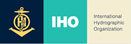 Top achievements during the year (3 maximum)
Installation of 6 Lateral Channel Markers to demark the Channel Entrance to the Little Bay Berth.
Establishment of a Hydrographic Committee.
Eight (8) local persons were trained to use a Multibeam Sonar System to conduct Hydrographic Surveys. The training was conducted by Norbit and the UKHO. 
New Edition Chart Produced upon complete survey of Western side of the island.
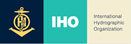 2
Top challenges and/or obstructions (3 maximum) (Such as capacity building gaps)
Ongoing work to establish maritime boundaries for coastal traffic, specifically Tugs and Barges transiting to & from Plymouth to Little Bay. Local fishermen have been complaining that the vessels are sailing through their fish traps which destroy them or pull them into deeper water.
Legislative framework to be established and implemented.
More trained personnel needed.
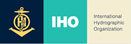 3
Top Plans that affect the region (3 maximum)(Charts, surveys, training, other)
SubSea Fibre Otpic Cables to be laid and connected to regional grid.
Little Bay & Plymouth area to be surveyed
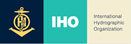 4
Top 2 recommendations for MACHC plenary(Criteria: Greatest collective regional impact, return on investment, potential for leveraging resources/partnerships)
What is your greatest capacity building priority to recommend for IHO CB funding consideration (Phase 1)? (Select one)
 n/a

What is your greatest capacity building priority (Phase 2 or Phase 3) for which to seek other partnership/funding opportunities outside of IHO CB?
n/a
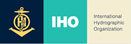 5